Čeština: 8. lekceCzech language: 8th lesson
TEST 3. Communicative Competency: My daily routine. University city Brno. 
Grammar: . Where do you go versus Where are you? 
Project 3: My life in Brno.
KDE? × KAM?
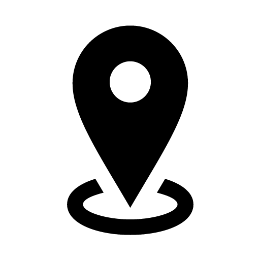 KDE? = where (question about location)
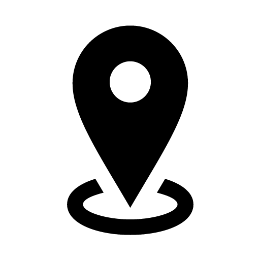 can be used with any verb (all actions are happening somewhere)
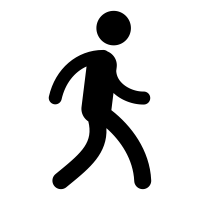 KAM? = where (question about destiantion)
only verbs of motion
LOCATIVE SINGULAR: overview (location grammar)
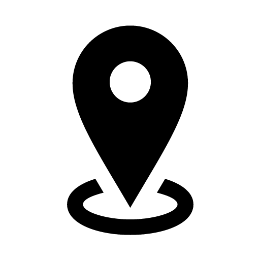 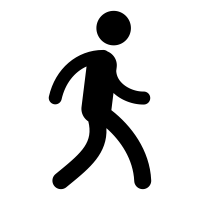 GENITIV SINGULAR: overview (destination grammar)
KDE? × KAM?
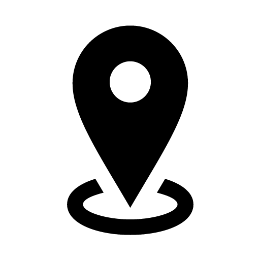 Homework
Review today's lesson.